7
Compensating Employees
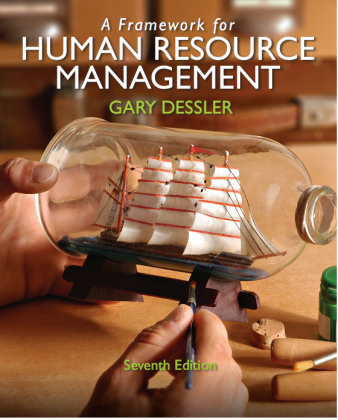 Copyright © 2013 Pearson Education, Inc. Publishing as Prentice Hall
7-1
[Speaker Notes: The main purpose of this chapter is to explain how to create and implement an equitable pay plan. The main topics we cover include What Determines How Much You Pay, How to Create a Market-Competitive Pay Plan, Incentive Plans, Employee Benefits, and Current Compensation Trends.]
Learning Objectives
When you finish studying this chapter, you should be able to:
Discuss four basic factors determining pay rates.
Explain each of the steps in establishing market-competitive pay rates.
Compare and contrast piecework and team or group incentive plans.
List and describe each of the basic benefits most employers might be expected to offer.
Copyright © 2013 Pearson Education, Inc. Publishing as Prentice Hall
7-2
[Speaker Notes: When you finish studying this chapter, you should be able to:
Discuss four basic factors determining pay rates.
Explain each of the steps in establishing market-competitive pay rates.
Compare and contrast piecework and team or group incentive plans.
List and describe each of the basic benefits most employers might be expected to offer.]
What Determines How Much You Pay?Employee Compensation: All forms of pay or rewards going to employees has two main components, which are direct and indirect financial payments. Four basic factors determine what people are paid are legal, union, policy, and equity factors.
Copyright © 2013 Pearson Education, Inc. Publishing as Prentice Hall
7-3
[Speaker Notes: Employee Compensation: All forms of pay or rewards going to employees has two main components, which are direct and indirect financial payments. Four basic factors determine what people are paid are legal, union, policy, and equity factors.]
How to Create a Market-Competitive Plan
Copyright © 2013 Pearson Education, Inc. Publishing as Prentice Hall
7-4
[Speaker Notes: Employers use two basic approaches to setting pay rates, market-based approaches, and evaluation approaches. In practice, setting pay rates while ensuring external and internal equity (in other words, creating a market-competitive pay plan) usually entails six steps:
  1.  Determine the worth of each job in your organization through job evaluation (to help ensure internal equity).
  2.  Group similar jobs into pay grades.
  3.  Price each pay grade with a wage curve.
  4.  Conduct a salary survey of what other employers are paying comparable jobs.
  5.  Compare and adjust current and market wage rates for jobs or grades.
  6.  Develop rate ranges.]
How to Create a Market-Competitive PlanEmployers use two basic approaches to setting pay rates, market-based approaches, and evaluation approaches. In practice, setting pay rates while ensuring external and internal equity (in other words, creating a market-competitive pay plan) usually entails six steps:  1.  Determine the worth of each job in your organization through job        evaluation (to help ensure internal equity).  2.  Group similar jobs into pay grades.  3.  Price each pay grade with a wage curve.  4.  Conduct a salary survey of what other employers are paying comparable         jobs.  5.  Compare and adjust current and market wage rates for jobs or grades.  6.  Develop rate ranges.
Copyright © 2013 Pearson Education, Inc. Publishing as Prentice Hall
7-5
Step 1: Determine the Worth of Each Job: Job Evaluation
Purpose of job evaluation 
Compensable factors 
Job evaluation methods
 Ranking
Job classification
The point method
Copyright © 2013 Pearson Education, Inc. Publishing as Prentice Hall
7-6
[Speaker Notes: The job evaluation helps the employer build a pay plan that is internally equitable.

The purpose of job evaluation is to determine a job’s relative worth through formal and systematic comparison of jobs to determine the worth of one job relative to another.

2. Compensable Factors determine the definition of job content, establish how the jobs compare to one another, and set the compensation paid for each job.

3.  Job Evaluation Methods are simple, widely used methods in which you categorize jobs into groups. 
Ranking is the simplest method, which ranks each job relative to all other jobs on some overall factor. The steps of the ranking method include: 1) obtaining job information; 2) selecting raters and jobs; 3) selecting compensable factors; 4) ranking jobs; and 5) combining ratings.
Job Classification (or grading) is a simple, widely used method in which you categorize jobs into groups. The groups are called classes if they contain similar jobs or grades if they contain jobs that are similar in difficulty but otherwise different.
The Point Method is a more quantitative technique that involves identifying 1) several compensable factors, each having several degrees, as well as 2) the degree to which each of these factors is present in the job.]
Step 1: Determine the Worth of Each Job: Job Evaluation
The job evaluation helps the employer build a pay plan that is internally equitable.

The purpose of job evaluation is to determine a job’s relative worth through formal and systematic comparison of jobs to determine the worth of one job relative to another.

2. Compensable Factors determine the definition of job content, establish how the jobs compare to one another, and set the compensation paid for each job.

Job Evaluation Methods are simple, widely used methods in which you categorize jobs into groups. 

Ranking is the simplest method, which ranks each job relative to all other jobs on some overall factor. The steps of the ranking method include: 1) obtaining job information; 2) selecting raters and jobs; 3) selecting compensable factors; 4) ranking jobs; and 5) combining ratings.

Job Classification (or grading) is a simple, widely used method in which you categorize jobs into groups. The groups are called classes if they contain similar jobs or grades if they contain jobs that are similar in difficulty but otherwise different.

The Point Method is a more quantitative technique that involves identifying 1) several compensable factors, each having several degrees, as well as 2) the degree to which each of these factors is present in the job.
Copyright © 2013 Pearson Education, Inc. Publishing as Prentice Hall
7-7
Step 2: Group Similar Jobs into Pay Grades
Copyright © 2013 Pearson Education, Inc. Publishing as Prentice Hall
7-8
[Speaker Notes: Step 2. Group Similar Jobs into Pay Grades — The committee will probably group similar jobs into grades for pay purposes, instead of having to deal with hundreds of pay rates.]
Step 3. Price Each Pay GradePrice Each Pay Grade: Wage Curves are typically used to help assign pay rates to each pay grade or job. They show the relationship between the value of the job and the average wage paid for this job relative to the points or rankings assigned to each job or grade by the job evaluation.
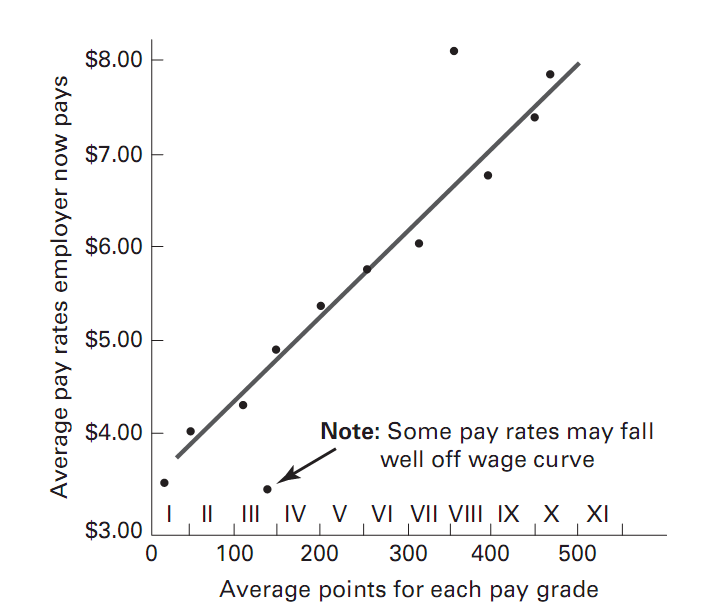 Copyright © 2013 Pearson Education, Inc. Publishing as Prentice Hall
7-9
[Speaker Notes: Step 3. Price Each Pay Grade: Wage Curves are typically used to help assign pay rates to each pay grade or job. They show the relationship between the value of the job and the average wage paid for this job relative to the points or rankings assigned to each job or grade by the job evaluation.]
Step 4: Conduct Salary Survey
Conduct the Salary Survey — Such surveys are used to help assign pay rates to each pay grade or job. They show the relationship between the value of the job and the average wage paid for this job.

Salary surveys are used to price benchmark jobs.

Next, employers usually price 20% or more of their positions directly from the marketplace.

Finally, surveys also collect data on benefits in addition to wages and salary.
Copyright © 2013 Pearson Education, Inc. Publishing as Prentice Hall
7-10
[Speaker Notes: Step 4: Conduct the Salary Survey — Such surveys are used to help assign pay rates to each pay grade or job. They show the relationship between the value of the job and the average wage paid for this job.
Salary surveys are used to price benchmark jobs.
Next, employers usually price 20% or more of their positions directly from the marketplace.
Finally, surveys also collect data on benefits in addition to wages and salary.]
Step 5: Compare and Adjust
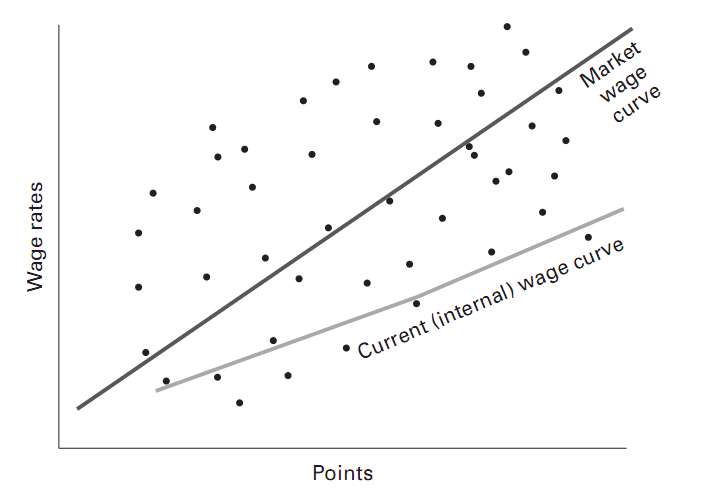 Copyright © 2013 Pearson Education, Inc. Publishing as Prentice Hall
7-11
[Speaker Notes: Step 5: Compare and Adjust Current and Market Wage Rates for Jobs — The employer wants its pay rates for each job to be equitable not just internally   (relative to each other) but also externally (relative to what others are paying). To do this we compare the two wage curves. The “internal” or “current” wage curve plots what we are now paying for jobs grouped in each grade. The “external” wage curve plots what others are paying for these same jobs.]
Step 6: Develop Rate Ranges
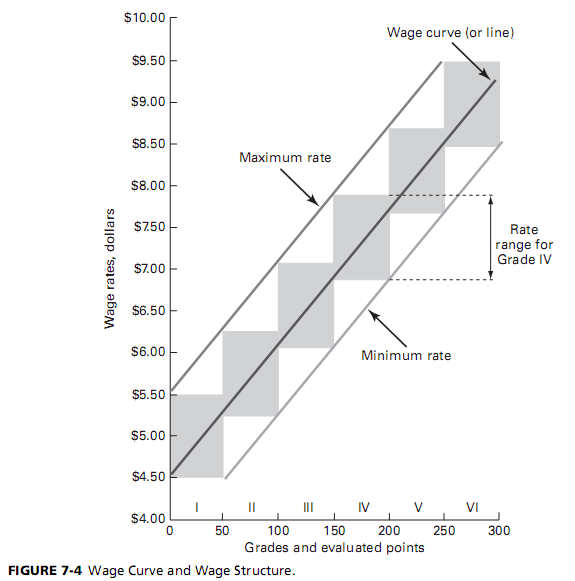 Copyright © 2013 Pearson Education, Inc. Publishing as Prentice Hall
7-12
[Speaker Notes: Step 6: Develop Rate Ranges — Most employers develop vertical pay (rate) ranges for each horizontal pay grade. These pay ranges may appear as vertical boxes within each grade, showing minimum, maximum, and midpoint pay rates for that pay grade (see Figure 7.4). You may depict the pay ranges as steps or levels, with specific corresponding pay rates for each step within each pay grade.]
Pricing Managerial and Professional Jobs
Pay package elements 
Strategy and executive pay 
Strategic direction
Skills and competencies list
Does existing pay plan produce results?
 If not, re-design
Pay for professionals
Copyright © 2013 Pearson Education, Inc. Publishing as Prentice Hall
7-13
[Speaker Notes: Pricing Managerial and Professional Jobs — For such jobs, job evaluation provides only a partial answer to the question of appropriate pay. One study concluded that job complexity, the employer’s ability to pay and the executive’s human capital accounts for most of executive compensation variance.
Pay Package Elements — Basic compensation elements for top executives include: base pay, short-term incentives, long-term incentives, and executive benefits and perks. Shareholder activism has tightened the restrictions on what companies pay top executives. Employers are now shifting to an annual bonus plan for motivating top executives.

Strategy and Executive Pay — Pay plans for professionals should make sense strategically.
Identify the company’s strategic direction
List the skills and competencies your professional employees should have and the behaviors they should exhibit 
Evaluate the extent to which the existing pay plan produces these skills, competencies, and behaviors.
If not, design and implement a new pay plan.]
Pricing Managerial and Professional Jobs
Pricing Managerial and Professional Jobs — For such jobs, job evaluation provides only a partial answer to the question of appropriate pay. One study concluded that job complexity, the employer’s ability to pay and the executive’s human capital accounts for most of executive compensation variance.
Pay Package Elements — Basic compensation elements for top executives include: base pay, short-term incentives, long-term incentives, and executive benefits and perks. Shareholder activism has tightened the restrictions on what companies pay top executives. Employers are now shifting to an annual bonus plan for motivating top executives.

Strategy and Executive Pay — Pay plans for professionals should make sense strategically.
Identify the company’s strategic direction
List the skills and competencies your professional employees should have and the behaviors they should exhibit 
Evaluate the extent to which the existing pay plan produces these skills, competencies, and behaviors.
If not, design and implement a new pay plan.
Copyright © 2013 Pearson Education, Inc. Publishing as Prentice Hall
7-14
Incentive Plans (1)
Piecework plans 
Team or group incentive plans
Incentives for managers and executives
Stock Options 
Sarbanes-Oxley
Incentives for salespeople
Copyright © 2013 Pearson Education, Inc. Publishing as Prentice Hall
7-15
[Speaker Notes: Piecework Plans — Piecework involves paying the worker a sum (piece rate) for each unit he/she produces. Straight piecework entails a strict proportionality between results and rewards, regardless of output. With a standard hour plan, the worker gets a premium equal to the percent by which his/her performance exceeds the standard.

Team or Group Incentive Plans – There are several ways to build team incentive plans. Some examples include the following: Members are paid based on one of three formulas — all members receive the pay a) earned by the highest producer, b) earned by the lowest producer, or c) equal to the average pay earned by the group.

Incentives for Managers and Executives — As noted, most managers get short-term bonuses and long-term incentives in addition to salary. While many employers focus on singular criteria (such as bottom-line profitability) in awarding top-executive incentive pay, using multiple, strategy-based criteria is best.
Stock Options account for over half of executives’ compensation. A stock option is the right to purchase a specific number of shares of company stock at a specific price during a specific period of time; the executive thus hopes to profit by exercising his/her option to buy the shares in the future but at today’s price. 
Sarbanes-Oxley — The Sarbanes-Oxley Act of 2002 made executives and board members personally liable for violating their fiduciary responsibilities to their shareholders.

Incentives for Salespeople – Most companies pay salespeople a combination of salary and commissions, usually with a sizable salary component. Combination plans give salespeople a floor to their earnings, and still provide an incentive for superior performance. But they can become complicated, and misunderstandings can result.]
Incentive Plans (2)
Non-tangible and recognition-based merit pay as an incentive 
Profit-sharing plans 
Employee Stock Ownership Plans (ESOPs)
Gainsharing plans 
Earnings-at-risk pay plans
Copyright © 2013 Pearson Education, Inc. Publishing as Prentice Hall
7-16
[Speaker Notes: Non-Tangible and Recognition-Based Awards — The term “recognition program” usually refers to formal programs, such as employee-of-the-month programs. “Social recognition” programs are more informal manager–employee exchanges, including praise and approval. “Performance feedback” is similar, but provides quantitative or qualitative information on performance in order to change the performance or maintain it. Most employers combine both financial and nonfinancial incentives to motivate employees.
Online Award Program — Web sites can offer a much broader range of products than most employers could catalog and offer themselves.
Merit Pay as an Incentive — Merit pay or raise is any salary increase the firm awards to an employee based on his/her individual performance. It is different from a bonus in that it usually becomes part of the employee’s base salary, whereas a bonus is a one-time payment.
Profit-Sharing Plans involve employees receiving a share of the company’s annual profits. There are several types of profit-sharing plans: cash plans, Lincoln Incentive system, and deferred profit-sharing plans.
Employee Stock Ownership Plans (ESOPs) are company-wide plans in which a firm contributes shares of its own stock or cash to purchase the stock to a trust established to purchase shares of the firm’s stock for employees.
Gainsharing Plans are incentive plans that engage many or all employees in a common effort to achieve a company’s productivity objectives, with any resulting cost-savings gains shared among employees and the company. For example, a Scanlon Plan is an incentive plan developed in 1937 by Joseph Scanlon. The basic features of the plan include philosophy of cooperation, identity, competence, involvement system, and sharing of benefits formula.
Earnings-at-Risk Pay Plans are plans that put some portion of the employee’s weekly pay at risk, subject to the firm meeting its financial goals.]
Incentive Plans (3)
Incentives at Nucor Corporation 
Improving Productivity through HRIS
Job Design 
Designing effective Incentive Program
The five building blocks of effective incentive plans
Copyright © 2013 Pearson Education, Inc. Publishing as Prentice Hall
7-17
[Speaker Notes: Incentives at Nucor Corporation — Nucor is the largest steel producer in the United States. It also has the highest productivity, wages, and lowest labor cost per ton in the American steel industry. They use a production incentive plan, a department manager incentive plan, a professional and clerical bonus plan, and a senior officers’ incentive plan.

Improving Productivity through HRIS — Benefits administration can be an enormously labor-intensive and time-consuming activity for an HR department. One of the main ways HR managers are increasing the productivity of their benefits dollars is by increasing the utilization of technology such as an Enterprise Incentive Management (EIM) system and by outsourcing benefits administration.

Job Design involves reorganizing jobs to give workers more autonomy and responsibility.

The Five Building Blocks of Effective Incentive Plans — Seventy percent of employees feel their firm’s incentive plans are ineffective. The five building blocks of effective incentive plans are as follows:
 
- Ask: Does it make sense to use incentives here?
- Link the incentive with your strategy
- Make sure the program is motivational
- Set complete standards
- Be scientific]
Employee Benefits
Copyright © 2013 Pearson Education, Inc. Publishing as Prentice Hall
7-18
[Speaker Notes: Employee Benefits are indirect monetary and nonmonetary payments an employee receives for continuing to work for the company. Health care benefit costs rose by 8% in 2011 and 8.5% in 2012 resulting in total health care benefit costs per employee well over $9,500 added to employer costs.]
Employee Benefits (1)
Pay for time not worked
Unemployment insurance
Vacations and holidays
Sick leave
FMLA
Severance
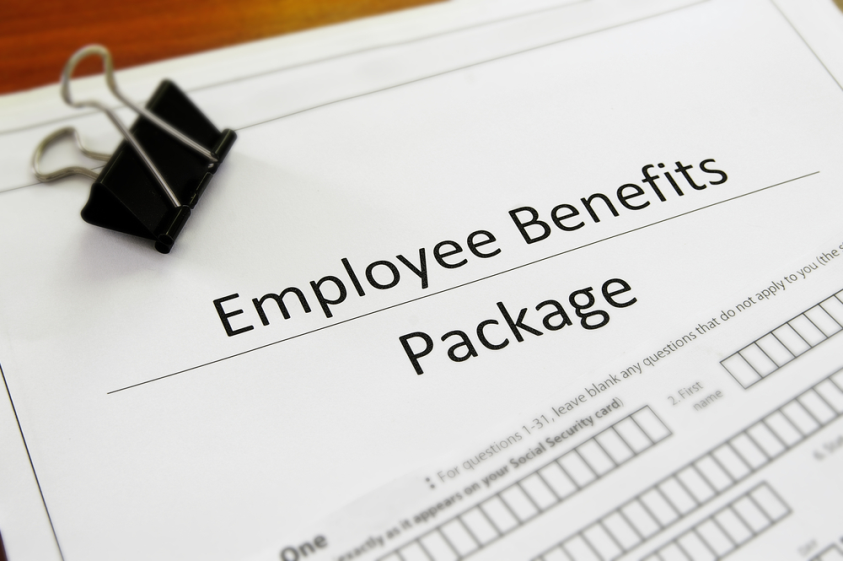 Copyright © 2013 Pearson Education, Inc. Publishing as Prentice Hall
7-19
[Speaker Notes: We can define benefits as indirect monetary and nonmonetary payments an employee receives for continuing to work for the company (rather than direct payments, as for wages). We will classify benefits as pay for time not worked, insurance benefits, retirement benefits, and employee services benefits.

Pay for Time Not Worked — Also known as supplemental pay benefits includes pay for vacation. 

Unemployment Insurance — All states have unemployment insurance or compensation acts (that follow federal guidelines), which provide for weekly benefits if a person is unable to work through some fault other than his/her own.
Vacations and Holidays — The number of paid employee vacation days and holidays varies considerably from employer to employer. 
Sick Leave provides pay to employees when they’re out of work due to illness. Most sick leave policies grant full pay for a specified number of permissible sick days. 
FMLA — Family Medical Leave Act stipulates that: 1) private employers of 50 or more employees must provide eligible employees up to 12 weeks of unpaid leave for their own serious illness, the birth or adoption of a child, or the care of a seriously ill child, spouse, or parent; 2) employers may require employees to take any unused paid sick leave as part of the 12-week leave provided in the law; 3) employees taking leave are entitled to receive health benefits while they are on unpaid leave, and 4) employers must guarantee employees the right to return to their previous or equivalent position with no loss of benefits at the end of the leave.
Severance Pay is a one-time payment when terminating an employee, severance is a humanitarian gesture, and good public relations. Most managers expect employees to give them at least one or two weeks’ notice if they plan to quit; it therefore seems appropriate to provide at least one or two weeks’ severance if an employee is being dismissed.]
Employee Benefits (2)
Insurance benefits
Workers’ compensation
Hospitalization, medical and disability insurance
Pregnancy Discrimination Act
COBRA
Insurance cost control
Protection and Affordable Care Act of 2010
Copyright © 2013 Pearson Education, Inc. Publishing as Prentice Hall
7-20
[Speaker Notes: Workers’ Compensation refers to the sure, prompt income and medical benefits provided in work-related accidents to the victims or their dependents, regardless of fault. 
Hospitalization, Medical, and Disability Insurance targets providing protection against hospitalization costs and loss of income arising from accidents or illness occurring from off-the-job causes, and is offered by most employers because medical care and insurance are so expensive.
The Pregnancy Discrimination Act — PDA aims to prohibit sex discrimination based on “pregnancy, childbirth, or related medical conditions.”
COBRA Requirements — (Comprehensive Omnibus Budget Reconciliation Act - COBRA) requires most private employers make continued health benefits available to terminated or retired employees and their families for a period of time, generally 18 months. 
Health-Care Insurance Cost Control — Employers are trying to control costs by changing their medical plans through: 1), online administration; 2) outsourcing; 3) wellness programs; 4) claims audits; 5) medical tourism; 6) technology; and 7) mini plans.
Protection and  Affordable  Care  Act of 2010 — Signed into law by President Obama in 2010, employers face several requirements under the new Patient Protection and Affordable Care Act. For example, employers must begin reporting the value of health care benefits on employees’ W-2 statements. The act also includes ensuring that all citizens are eligible to receive cost-effective health care even with serious medical pre-existing conditions, allowing children to remain on their parent’s health care plan, and many other benefits. 
Separately, the Genetic Information Nondiscrimination Act of 2008 (GINA) prohibits certain genetically related employer actions.]
Employee Benefits (3)
Long-term care
Retirement benefits
Social security
Pension plans
401(k) plans
Cash balance pensions
ERISA
Vesting
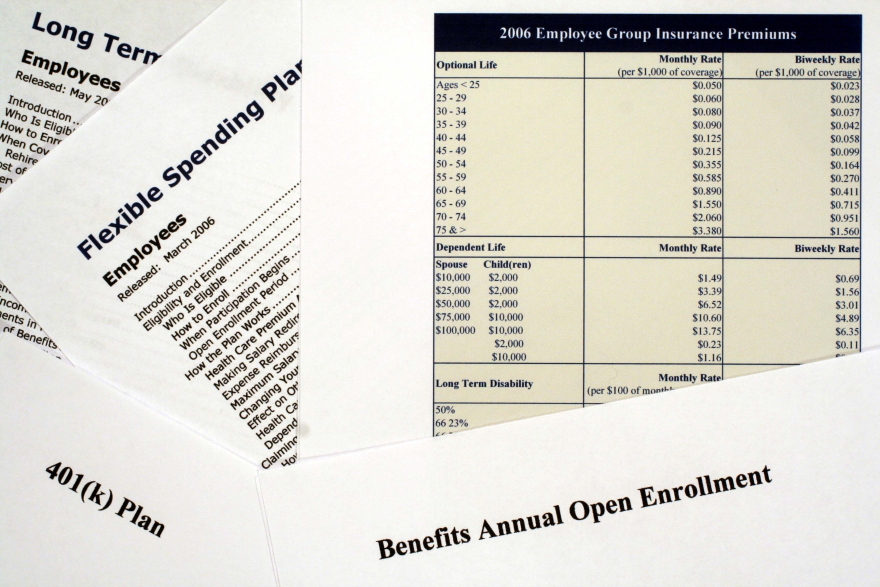 Copyright © 2013 Pearson Education, Inc. Publishing as Prentice Hall
7-21
[Speaker Notes: Long-Term Care is a new benefit aimed at supporting people in their old age. The Health Insurance Portability and Accountability Act (HIPAA), enacted in 1996, lets employers and employees deduct the cost of long-term care insurance premiums from their annual income taxes.
Retirement Benefits
Social Security provides three types of benefits: retirement benefits, survivor’s (death) benefits, and disability payments. 
Pension Plans — There are a variety of pension plans. We can classify pension plans in three ways: contributory versus noncontributory plans; qualified versus nonqualified plans; and defined contribution versus defined benefit plans.
401(k) Plans are a popular defined contribution plan in which the employee can have money deducted from his/her paycheck and deposited in the account before payroll taxes.
Cash Balance Pension Plans — These are defined benefit plans for federal tax purposes, but have the portability advantages of defined contribution plans. 
ERISA — The Employee Retirement Income Security Act aims to protect pensions of workers and to stimulate plan growth.
Vesting — Under ERISA, participants in pension plans must have a non-forfeitable right to 100% of their accrued benefits after three years of service under cliff vesting, and 100% by the end of six years under a graded vesting schedule.]
Employee Benefits (4)
Employee services and family-friendly/work-life 
Family-friendly benefits
Why Work-Life Benefits?
Workplace flexibility
Flexible benefits
Employee leasing
Websites
Copyright © 2013 Pearson Education, Inc. Publishing as Prentice Hall
7-22
[Speaker Notes: Although an employer’s time off, insurance, and retirement benefits account for the main part of its benefits costs, many employers also provide various services. 
Family-Friendly Benefits — There are more families in which both adults work, more one-parent households, more women working, and more people older than 55 working. 
Why Work-Life Benefits? — For the employer, programs like these produce advantages, not just costs. For instance, absences can be reduced through programs that include eldercare, sick leave, personal counseling, and so on.
Workplace Flexibility — When given the opportunity to choose, employees do prefer flexibility in their benefits plan.
Flexible Benefits  — Also called “cafeteria plans” involves each employee being given a benefits fund budget to spend on whichever benefits he/she wants once the employer limits the total cost for each benefits package and includes certain non-optional items.
Benefits and Employee Leasing — Employee leasing firms arrange to have all the employer’s employees transferred to the employee leasing firm’s payroll.
Benefits Web Sites — To reduce costs, many employers enable employees to manage much of their own benefit changes via a Web site.]
Copyright
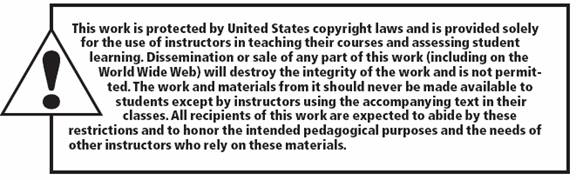 All rights reserved. No part of this publication may be reproduced, stored in a retrieval system, or transmitted, in any form or by any means, electronic, mechanical, photocopying, recording, or otherwise, without the prior written permission of the publisher. Printed in the United States of America.
Copyright © 2013 Pearson Education, Inc. Publishing as Prentice Hall
7-23